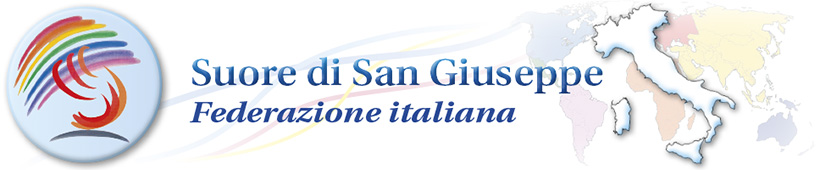 GIORNATA di incontro 
e testimonianze

commissione GIUSTIZIA, PACE e integrità del creato
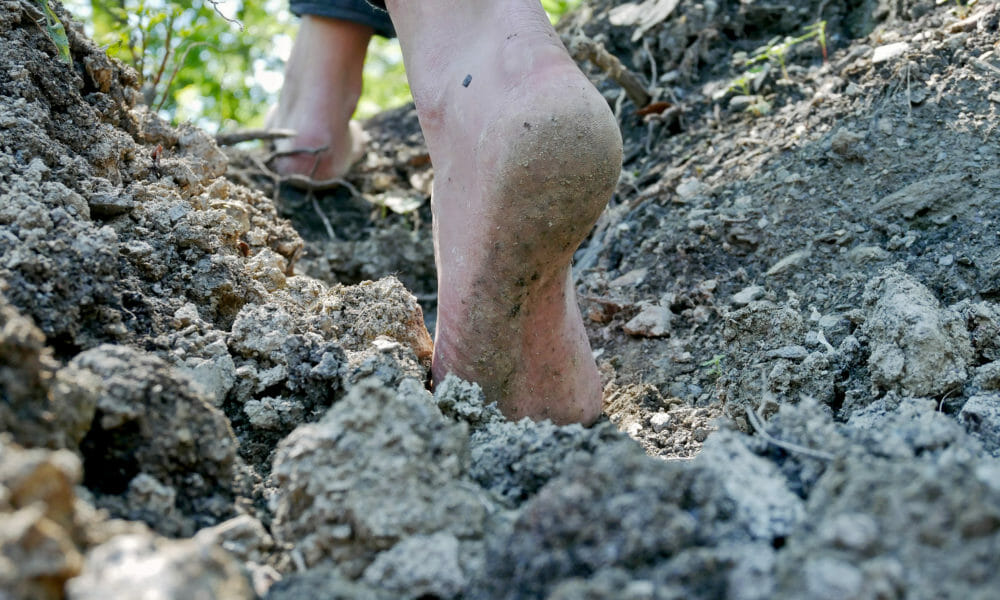 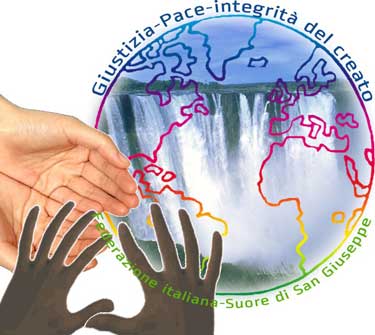 BEATI 
GLI ULTIMI:
in cammino 
con loro
12 ottobre 2019
Torino, Via Giolitti
BEATI GLI ULTIMI:
in cammino con loro
Preghiera introduttiva
a cura di Sr Rosanna Gerbino
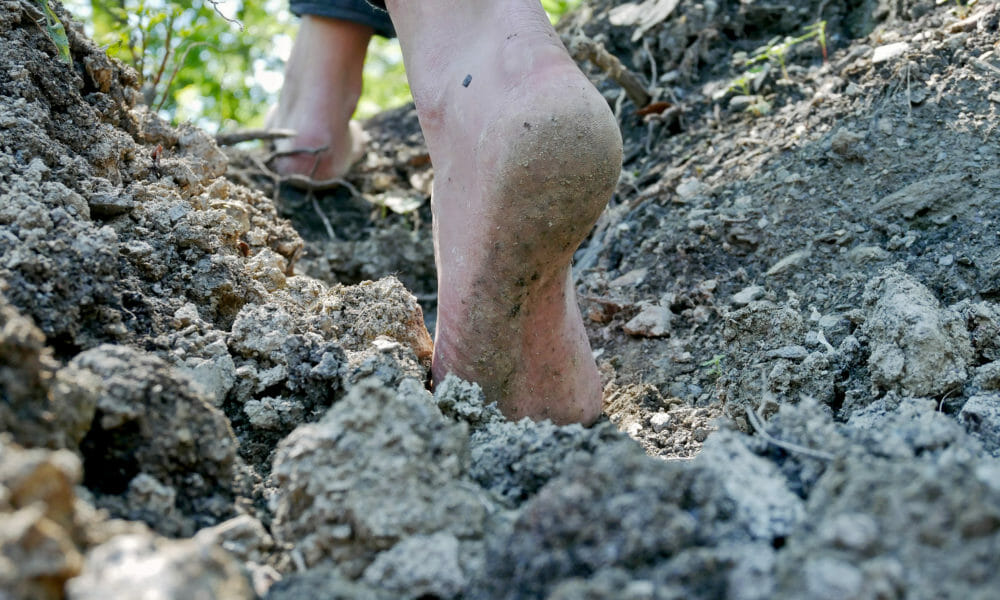 BEATI GLI ULTIMI:
in cammino con loro
Relazione di DANIELA SIRONI
Responsabile Regionale Comunità di Sant’Egidio
Referente della Comunità di Sant’Egidio per il nord Italia
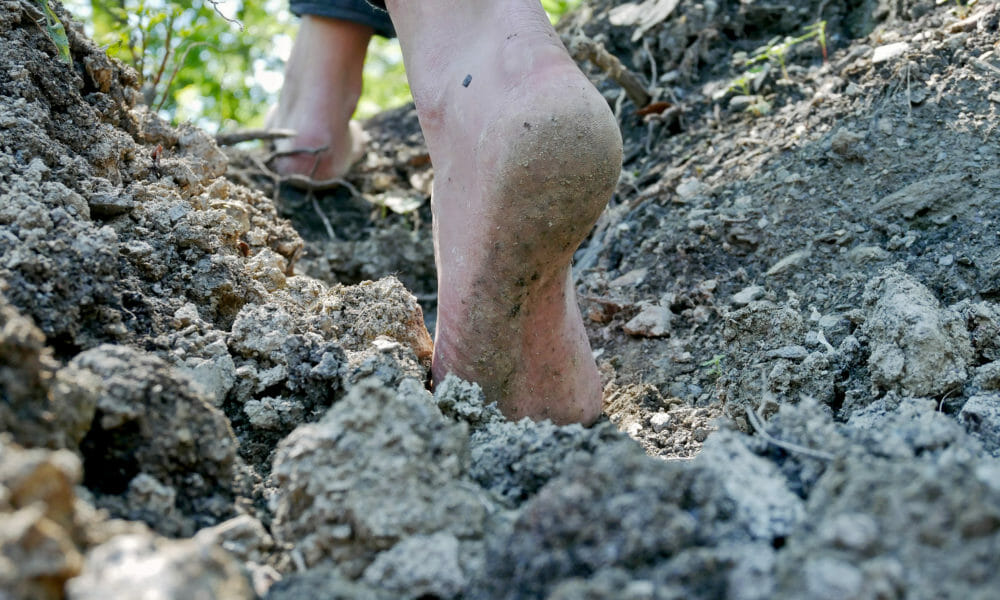 BEATI GLI ULTIMI:
in cammino con loro
Testimonianze
dalle nostre missioni
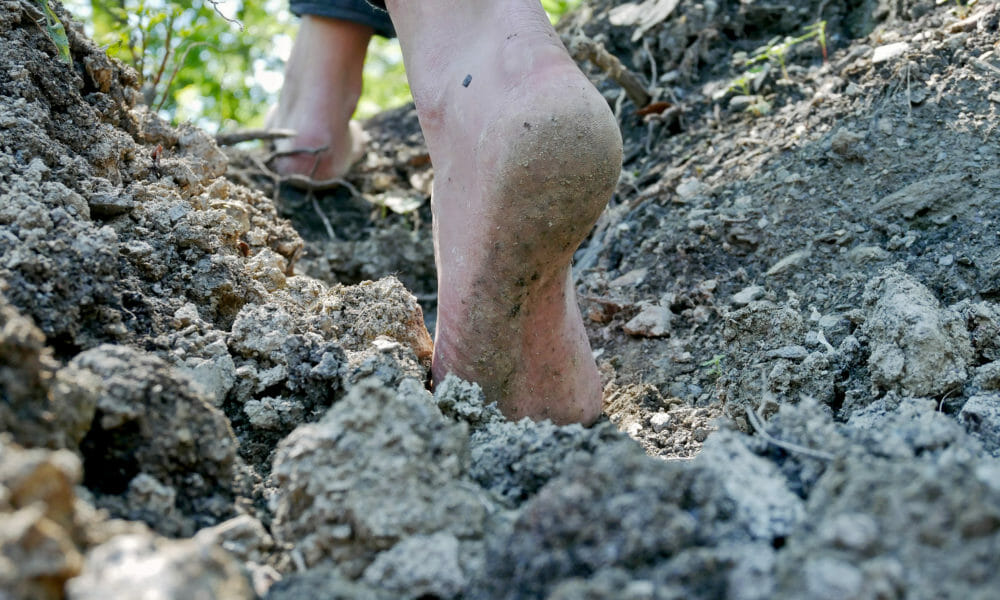 ARGENTINA
Buenos Aires
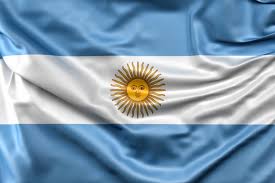 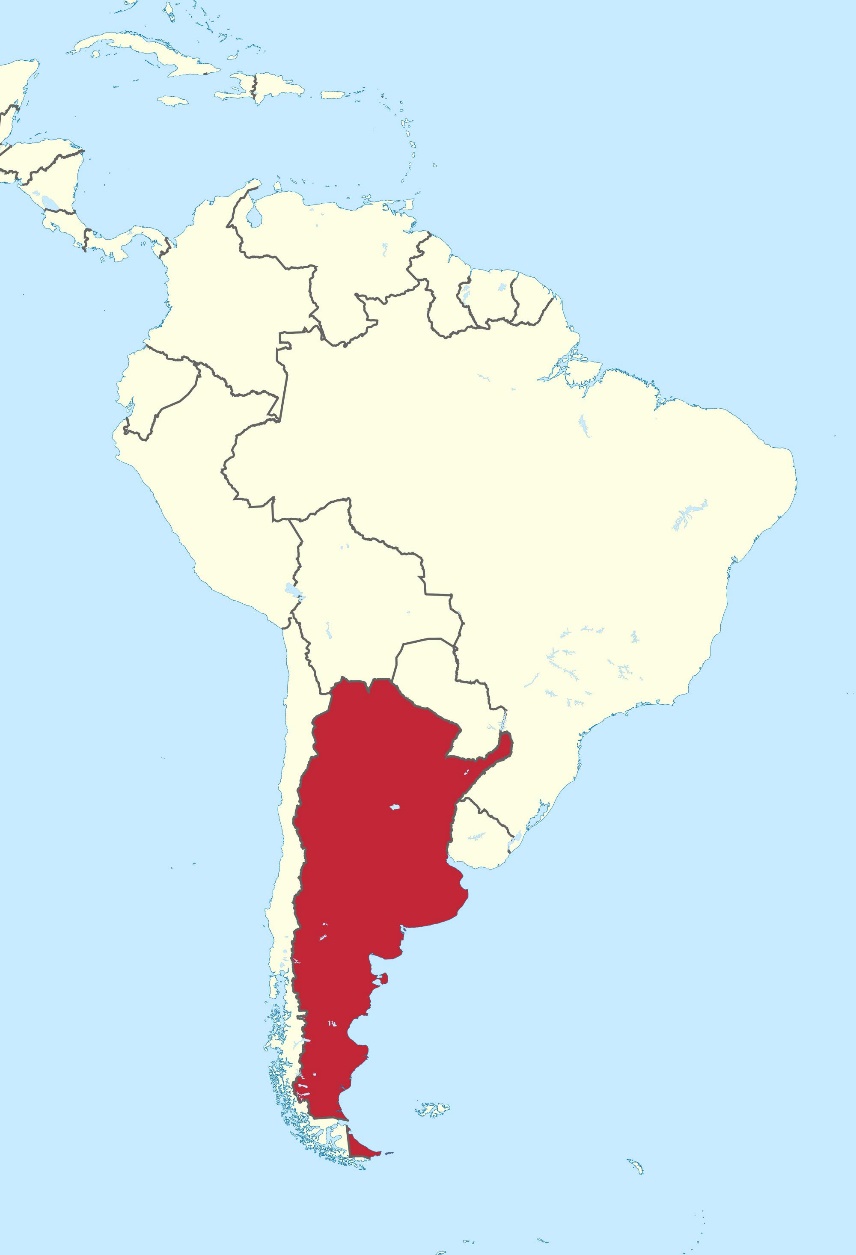 Fonte: Unesco 2004
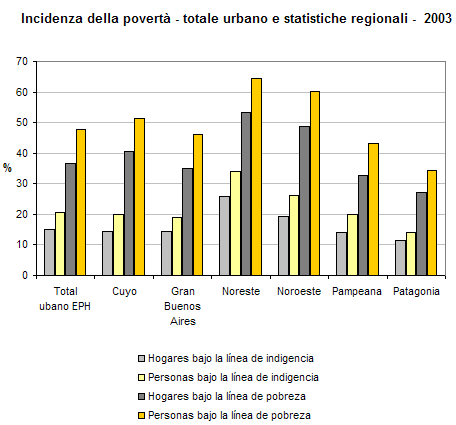 BRASILE
Brasilia
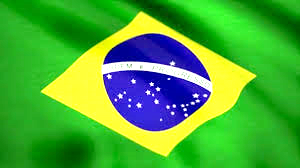 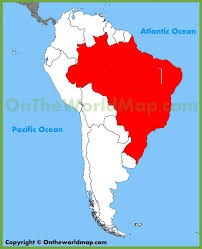 Forma di Governo: Repubblica federaleSuperficie: 8 515 767 kmqPopolazione: 207 660 929 ab. 
Densità: 24,39 ab./kmqUnità monetaria: real Indice di sviluppo umano: 0,754 (79° posto)
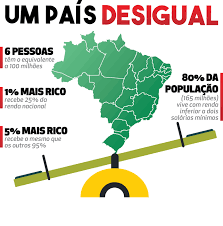 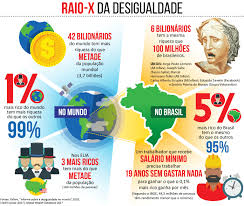 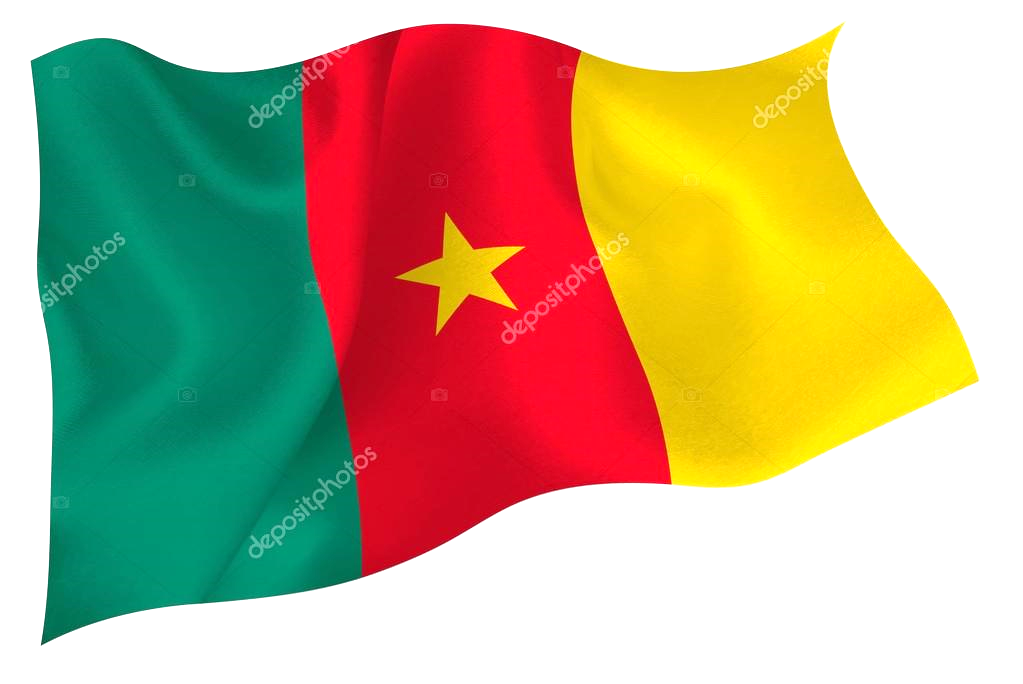 CAMEROUN
Yaoundé
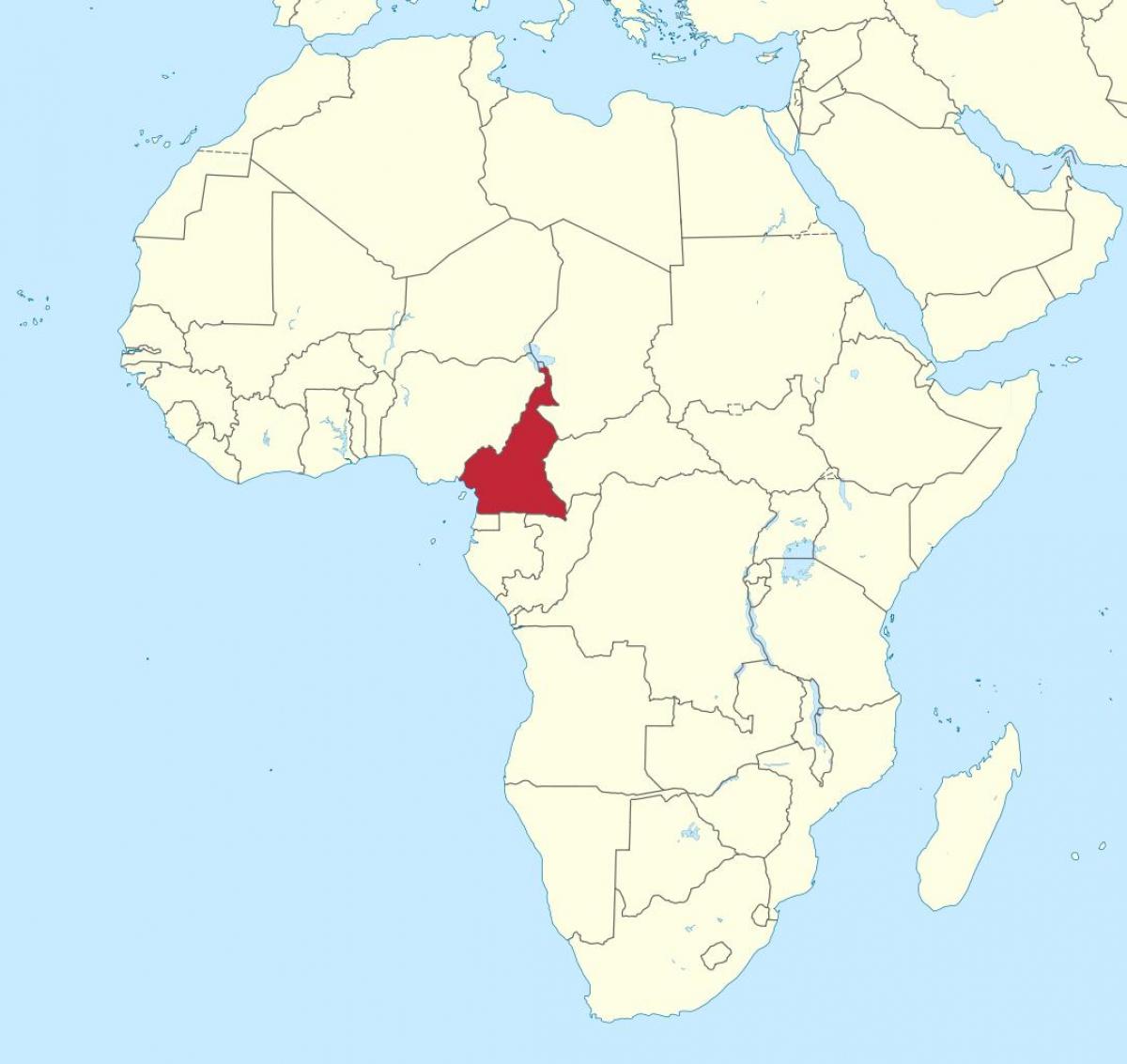 Popolazione: circa 24 milioniSuperficie: 475.442 Km²  Lingue: francese ed inglese sono le lingue ufficiali dello Stato. L’83% della popolazione vive in regioni a forte maggioranza francofona, i restanti nelle due regioni a maggioranza anglofona.Religioni: cristiana (70%), musulmana (20%), animisti (10%)Moneta:Franco CFA dell’Africa Centrale
Rep. Dem. 
del CONGO
Kinshasa
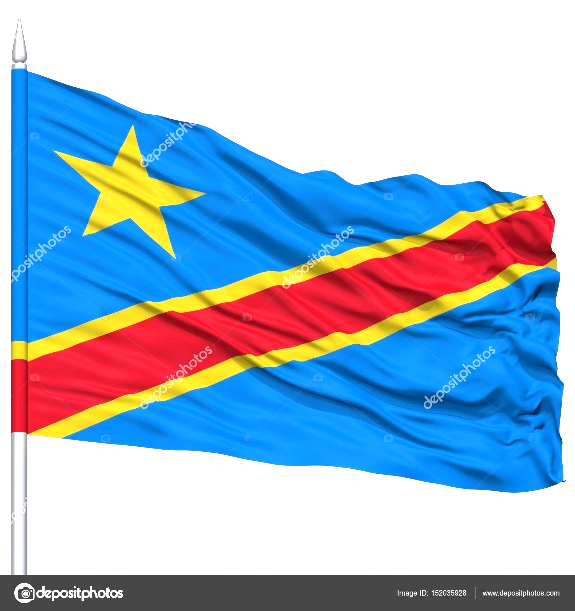 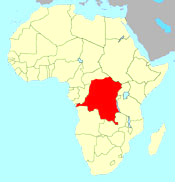 Popolazione: 77.400.000  Superficie: 2.344.885 km²Superficie d’acqua: 3,3%Lingue: francese è particolarmente diffuso nelle grandi città;Altre lingue (locali): Lingala (Kinshasa e a Nord-Ovest); Swahili (ad Est); Tshiluba (Kasai Occidentale e Orientale; Kikongo (Basso-Congo).Religioni: prevalentemente cattolici con minoranza animista, protestante, kimbaguista, musulmana.Moneta: Franco Congolese. Il dollaro è comunemente utilizzato per le transazioni commerciali.
MADAGASCAR
Antananarivo
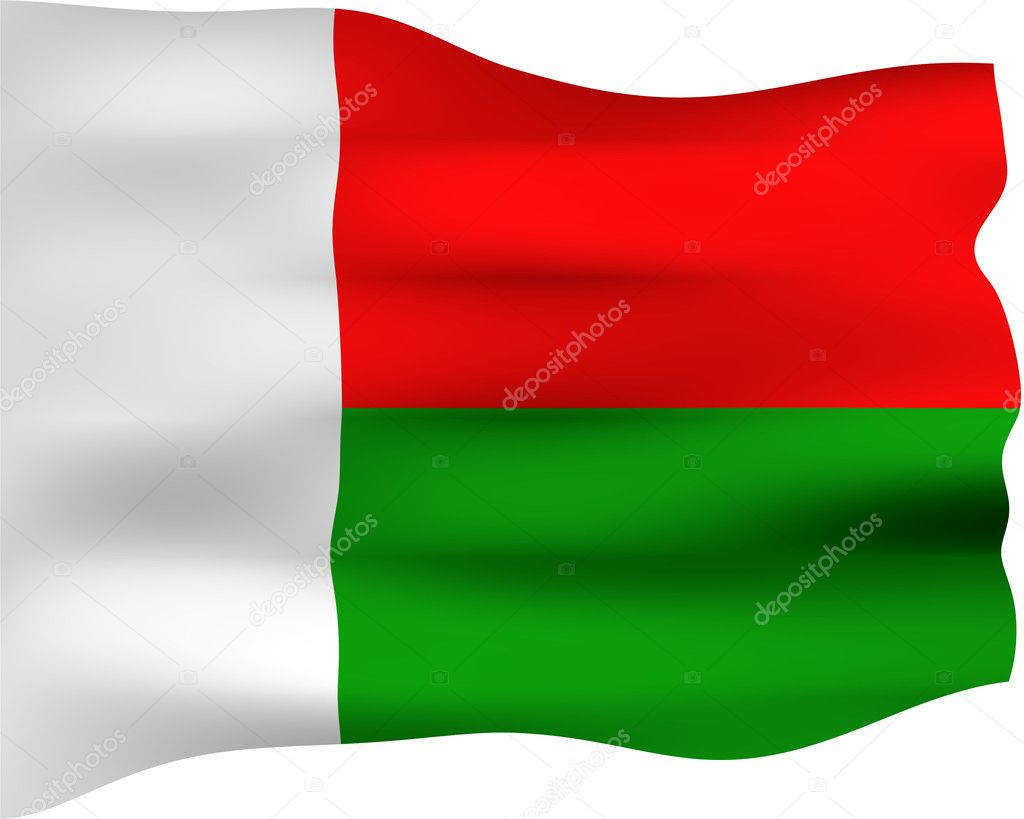 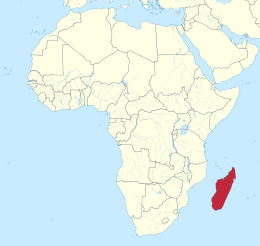 Popolazione: 23.800.000 stimaSuperficie: 587.051 km2Lingue: francese e malgascio. Il francese è diffuso nelle città principali, meno nelle aree  rurali.Religioni: maggioranza cristiana; è presente anche una minoranza musulmana. Molto diffuse sono ancora le religioni e le credenze tradizionali.Moneta:  Ariary malgascio
ROMANIA
Bucarest
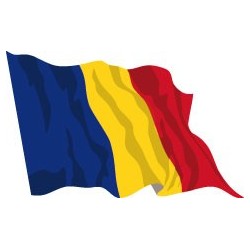 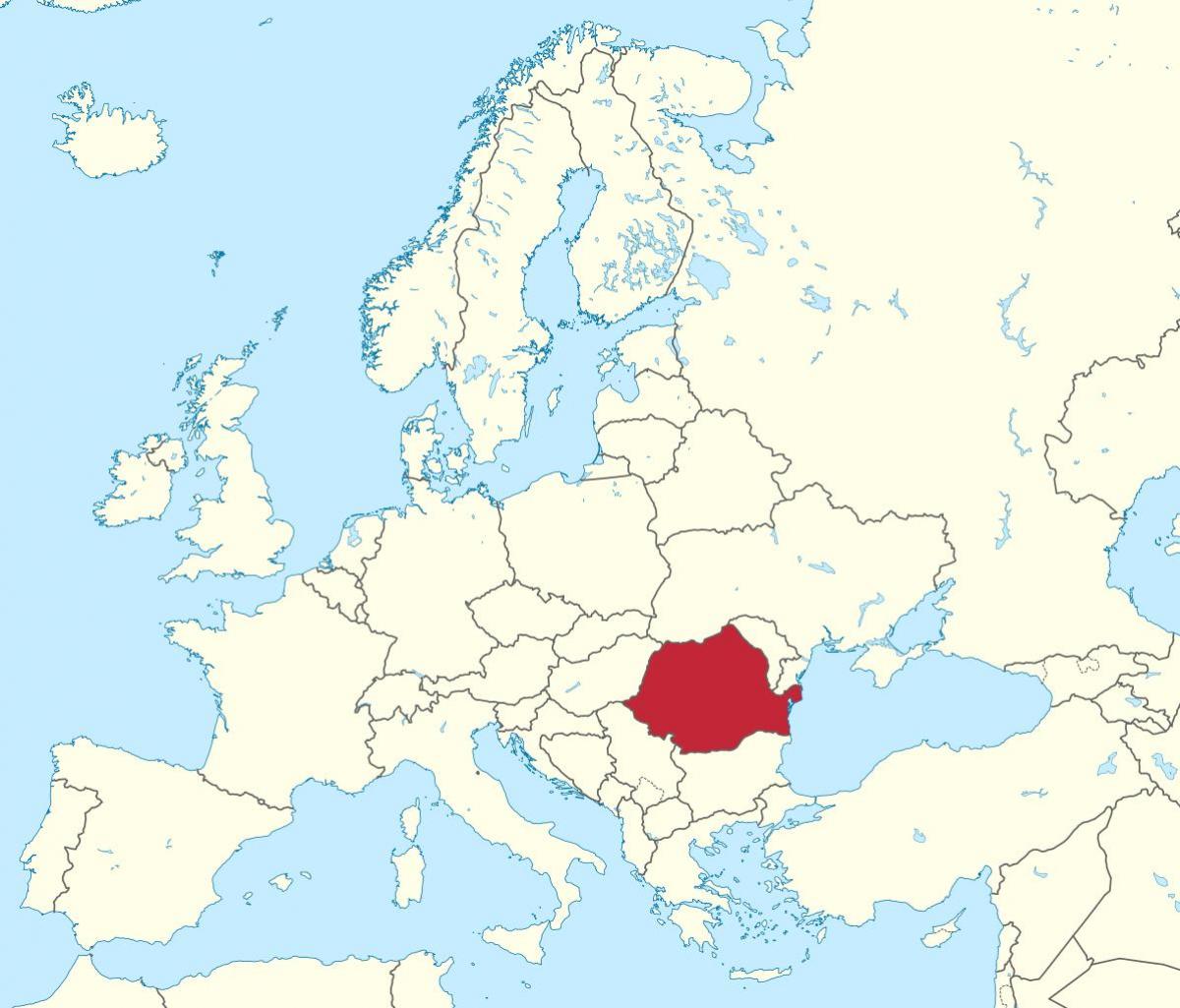 Popolazione:19.237.582 
Superficie: 238.391 km2Lingue: romeno, minoranze di madrelingua ungherese, ucraina e tedesca. Diffuse, nei centri urbani, inglese, francese e italiano. Religioni: ortodossa, cattolica, ebraica e musulmana. Moneta: Leu romeno
ITALIA
Roma
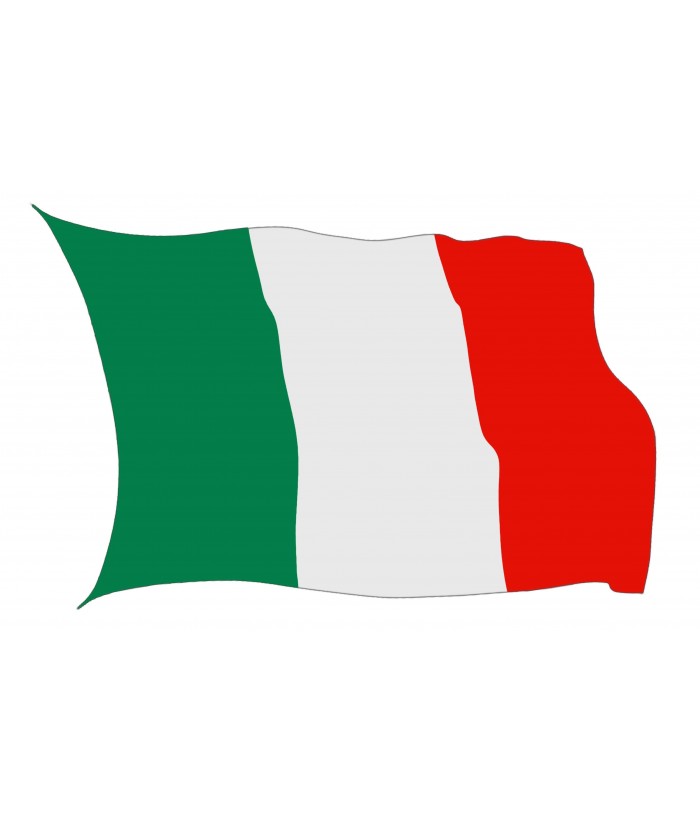 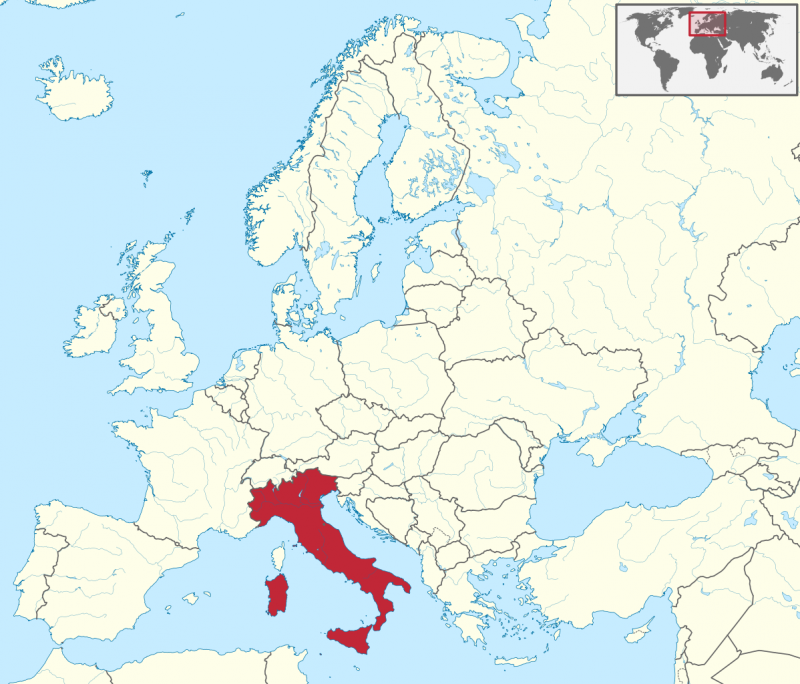 Popolazione: 60.484.000 
Densità: 201 ab per km2
Superficie: 301.340 km2Lingue: italiano, minoranze di madrelingua francese e tedesca.  Religioni: cattolica, ortodossa, ebraica e musulmana. Moneta: euro
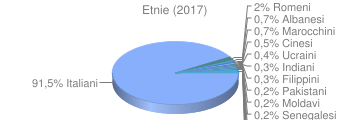 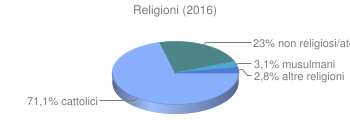 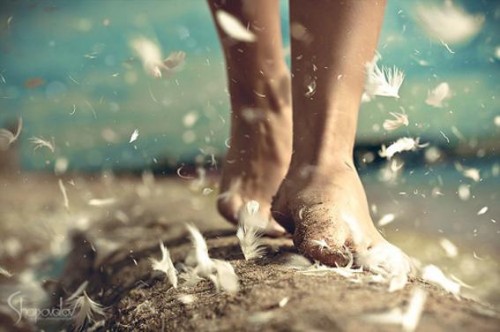 Buona condivisione 
del cammino …